Lecture: nine
جامعة البصرة – كلية الهندسة – قسم الهندسة الميكانيكية                                     المادة : البرمجة بلغة  MATLAB
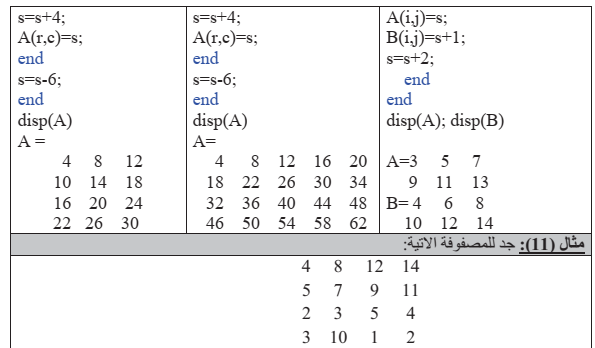 جامعة البصرة – كلية الهندسة – قسم الهندسة الميكانيكية                                     المادة : البرمجة بلغة  MATLAB
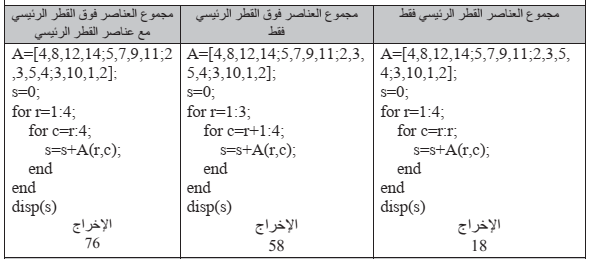 جامعة البصرة – كلية الهندسة – قسم الهندسة الميكانيكية                                     المادة : البرمجة بلغة  MATLAB
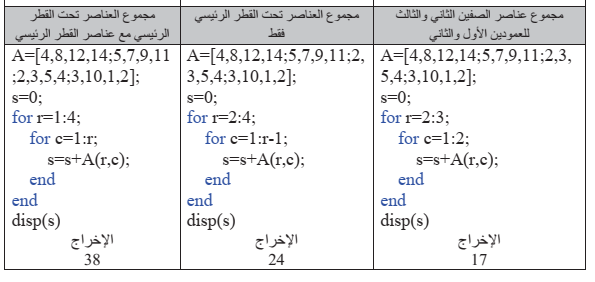 جامعة البصرة – كلية الهندسة – قسم الهندسة الميكانيكية                                     المادة : البرمجة بلغة  MATLAB
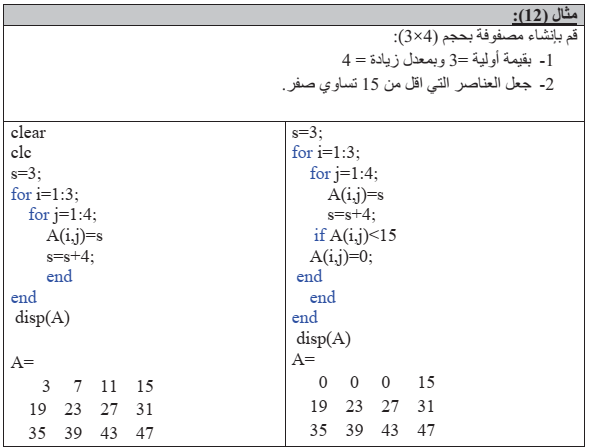 جامعة البصرة – كلية الهندسة – قسم الهندسة الميكانيكية                                     المادة : البرمجة بلغة  MATLAB
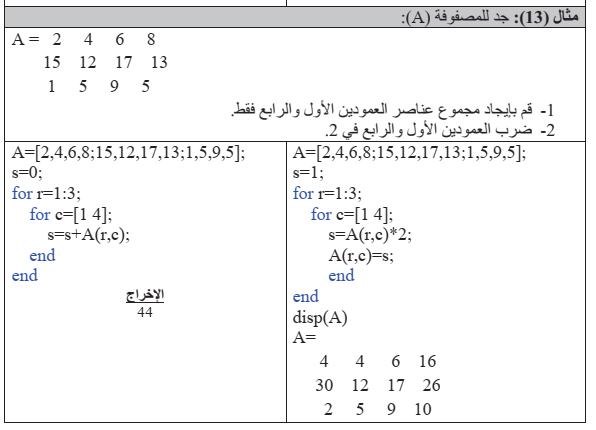 جامعة البصرة – كلية الهندسة – قسم الهندسة الميكانيكية                                     المادة : البرمجة بلغة  MATLAB
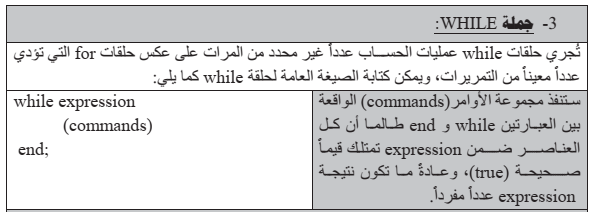 جامعة البصرة – كلية الهندسة – قسم الهندسة الميكانيكية                                     المادة : البرمجة بلغة  MATLAB
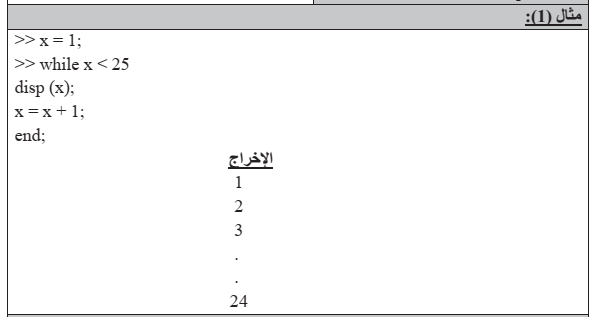 جامعة البصرة – كلية الهندسة – قسم الهندسة الميكانيكية                                     المادة : البرمجة بلغة  MATLAB
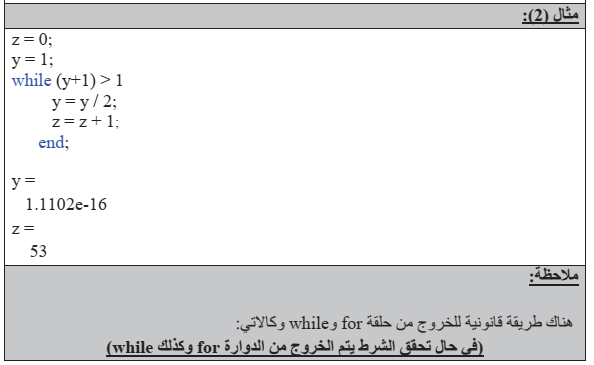 جامعة البصرة – كلية الهندسة – قسم الهندسة الميكانيكية                                     المادة : البرمجة بلغة  MATLAB
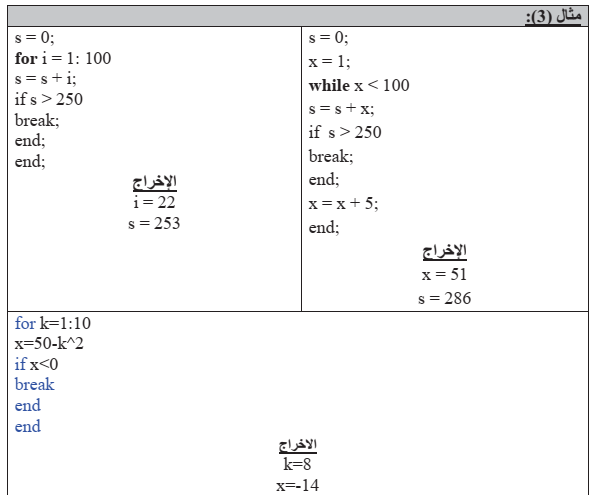 جامعة البصرة – كلية الهندسة – قسم الهندسة الميكانيكية                                     المادة : البرمجة بلغة  MATLAB
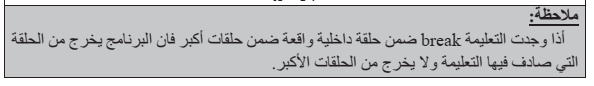 جامعة البصرة – كلية الهندسة – قسم الهندسة الميكانيكية                                     المادة : البرمجة بلغة  MATLAB
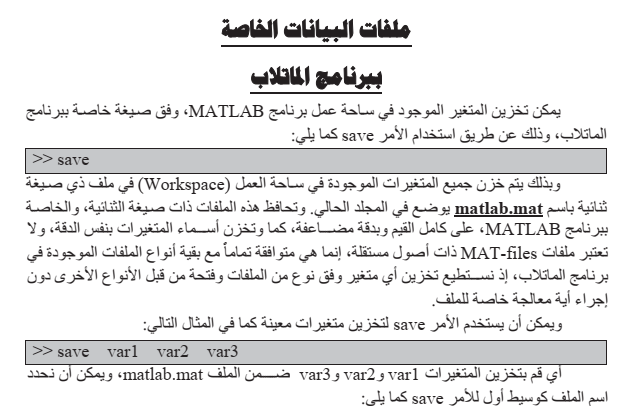 جامعة البصرة – كلية الهندسة – قسم الهندسة الميكانيكية                                     المادة : البرمجة بلغة  MATLAB
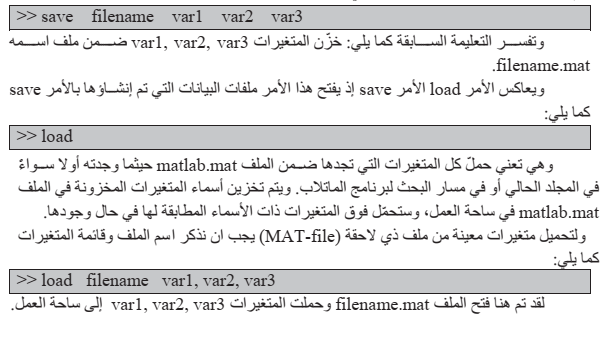 جامعة البصرة – كلية الهندسة – قسم الهندسة الميكانيكية                                     المادة : البرمجة بلغة  MATLAB
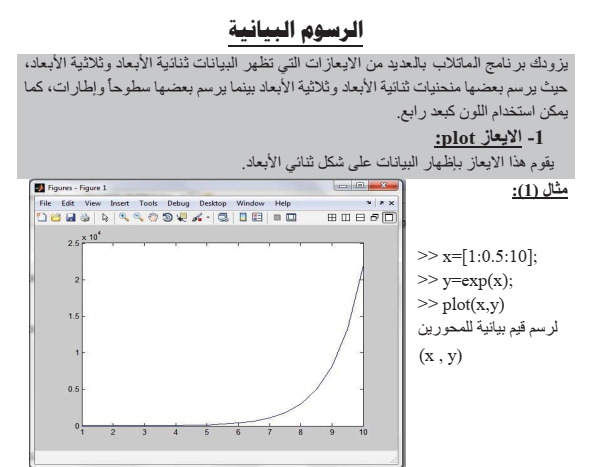 جامعة البصرة – كلية الهندسة – قسم الهندسة الميكانيكية                                     المادة : البرمجة بلغة  MATLAB
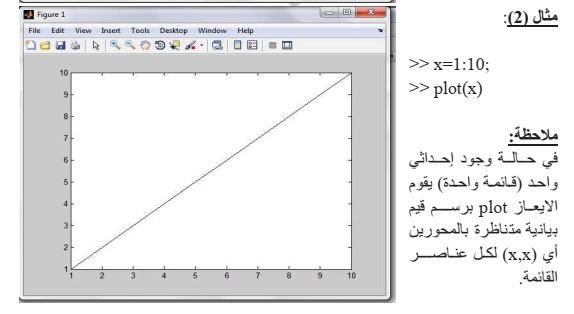 جامعة البصرة – كلية الهندسة – قسم الهندسة الميكانيكية                                     المادة : البرمجة بلغة  MATLAB
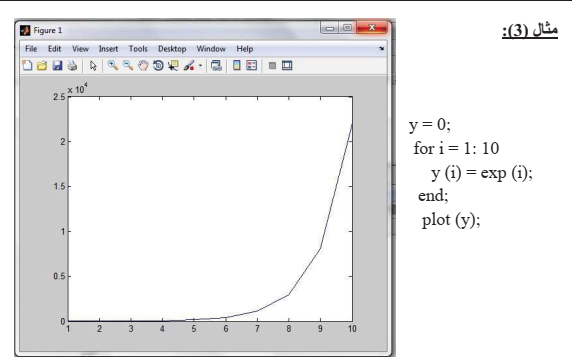 جامعة البصرة – كلية الهندسة – قسم الهندسة الميكانيكية                                     المادة : البرمجة بلغة  MATLAB
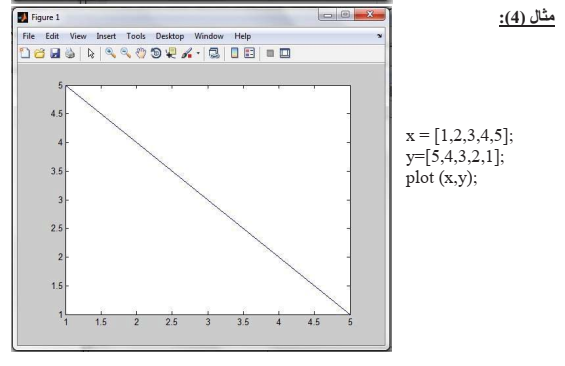